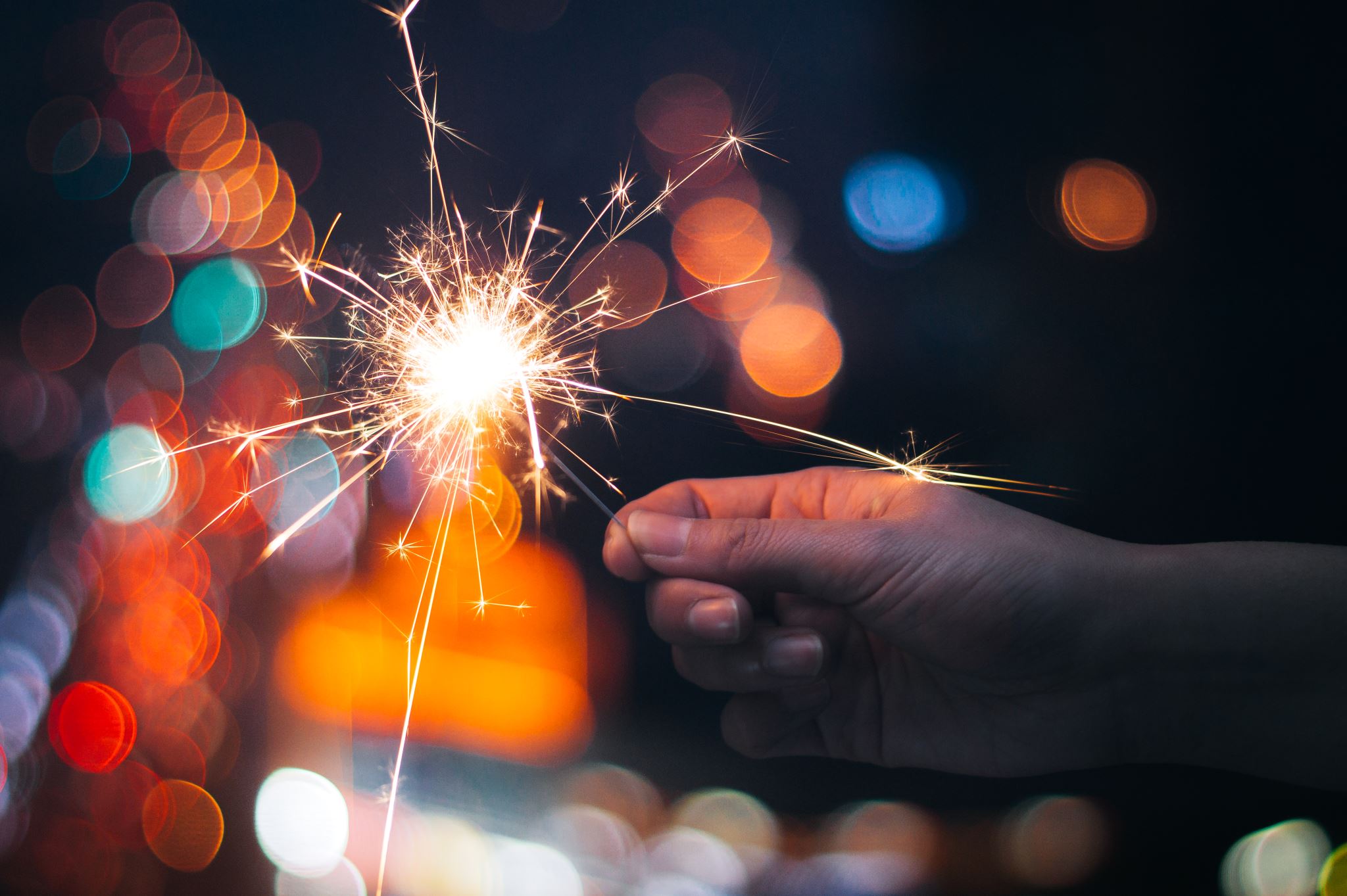 Projet Macroéconomique   en ville haute 3GCM3
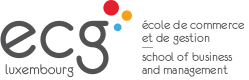 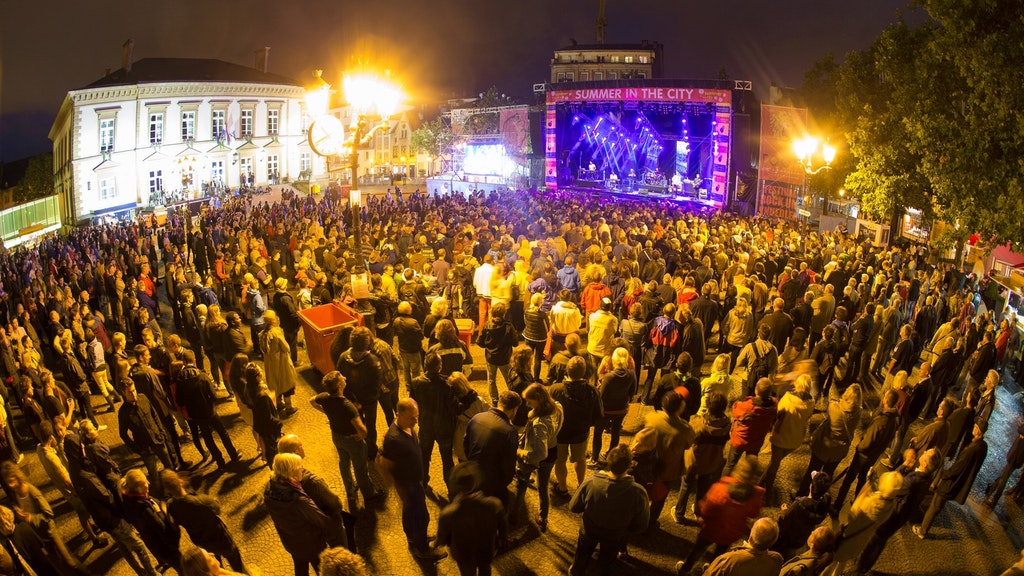 Introduction:
But principal (challenge):
Comment rendre la ville haute plus attractive pour les jeunes?
Points négatifs de la ville haute:
Prix trop élevés
Travaux permanents 
Peu d'activités disponibles 
Peu de choix musicaux dans les lieux animés 
Ville désertée à partir de 18-19h
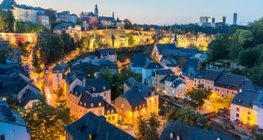 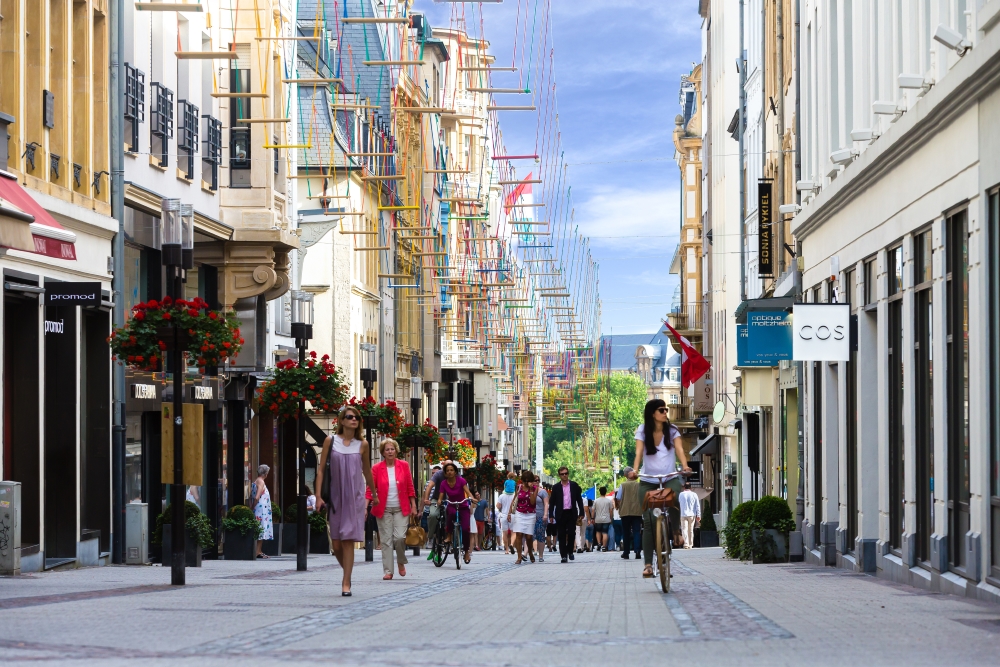 Solutions proposées:
Réductions pour les ados dans les magasins et/ou les lieux de restauration
Activités organisées dans plusieurs cafés
Invitations d'artistes locaux
Une ou deux fois par mois 
Place d'armes: Concerts plus fréquents et plus attirants pour les jeunes
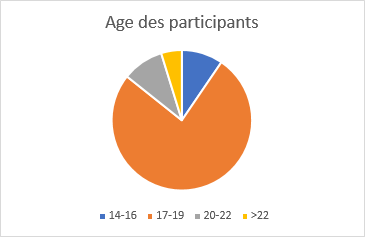 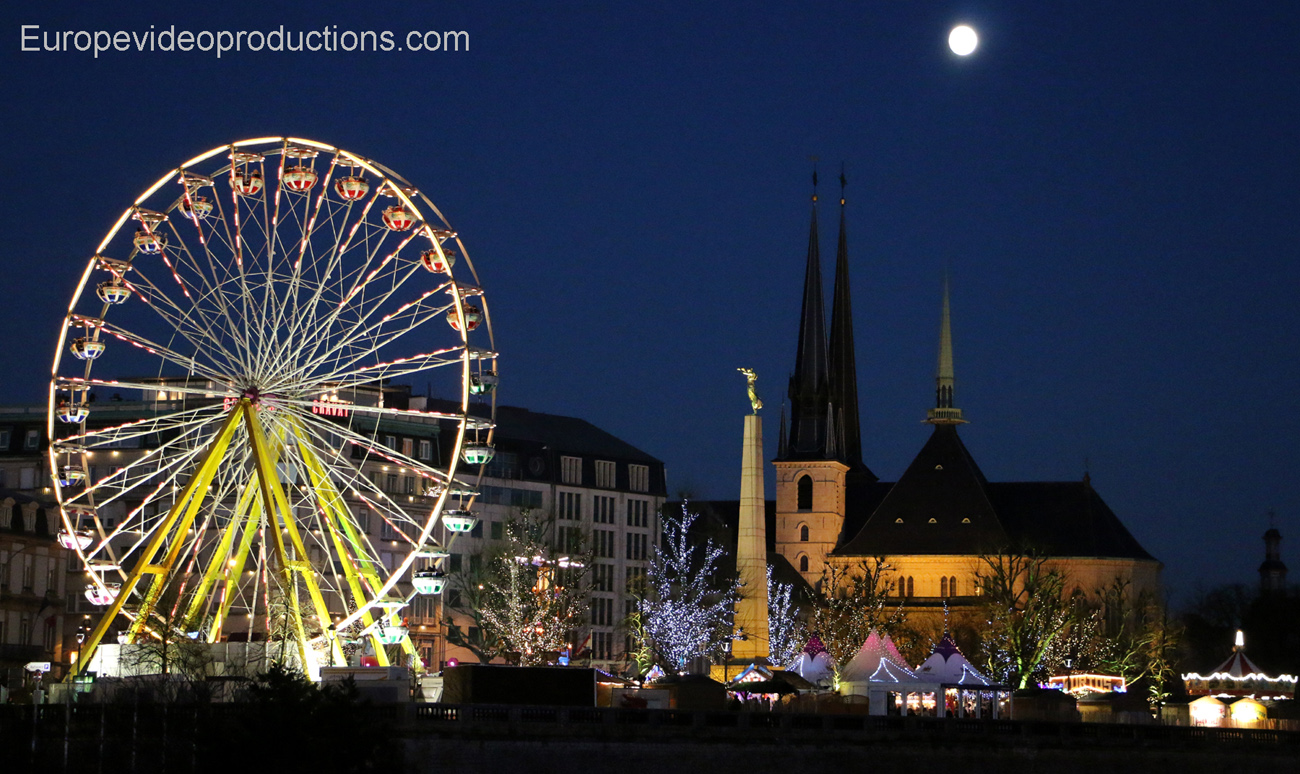 Résultats du Sondage auprès des jeunes:
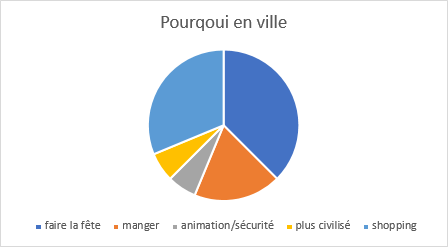 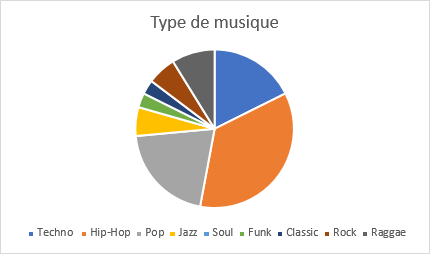 Résultats du Sondage auprès des jeunes:
Downtown
Banana‘s
Knoppes
Vis-à-vis
Rocas
Golden bean
Shamrock Pub
Café de Paris
Casa del Caffe
Al bacio
Chalon de thé
Résultat du sondage auprès des propriétaires des cafés:
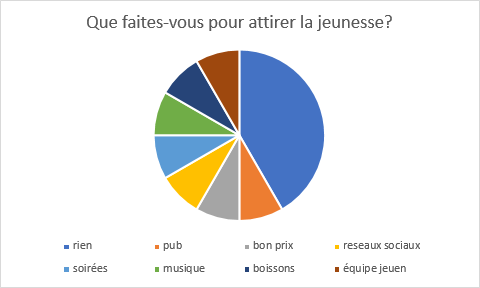 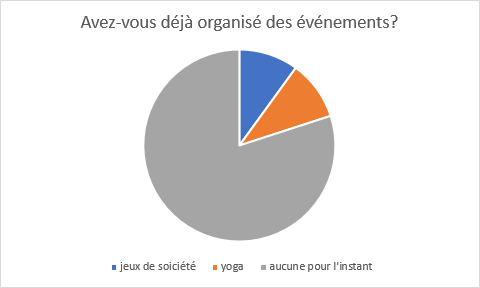 Résultat du sondage auprès des propriétaires des cafés:
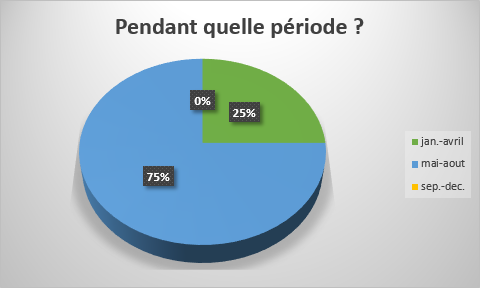 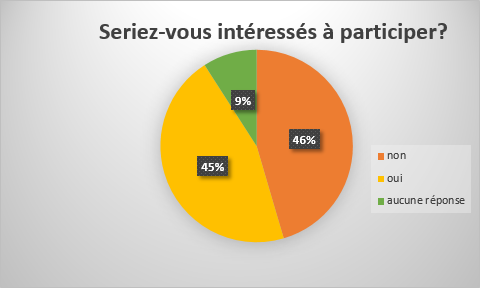 Résultat du sondage auprès des propriétaires des cafés:
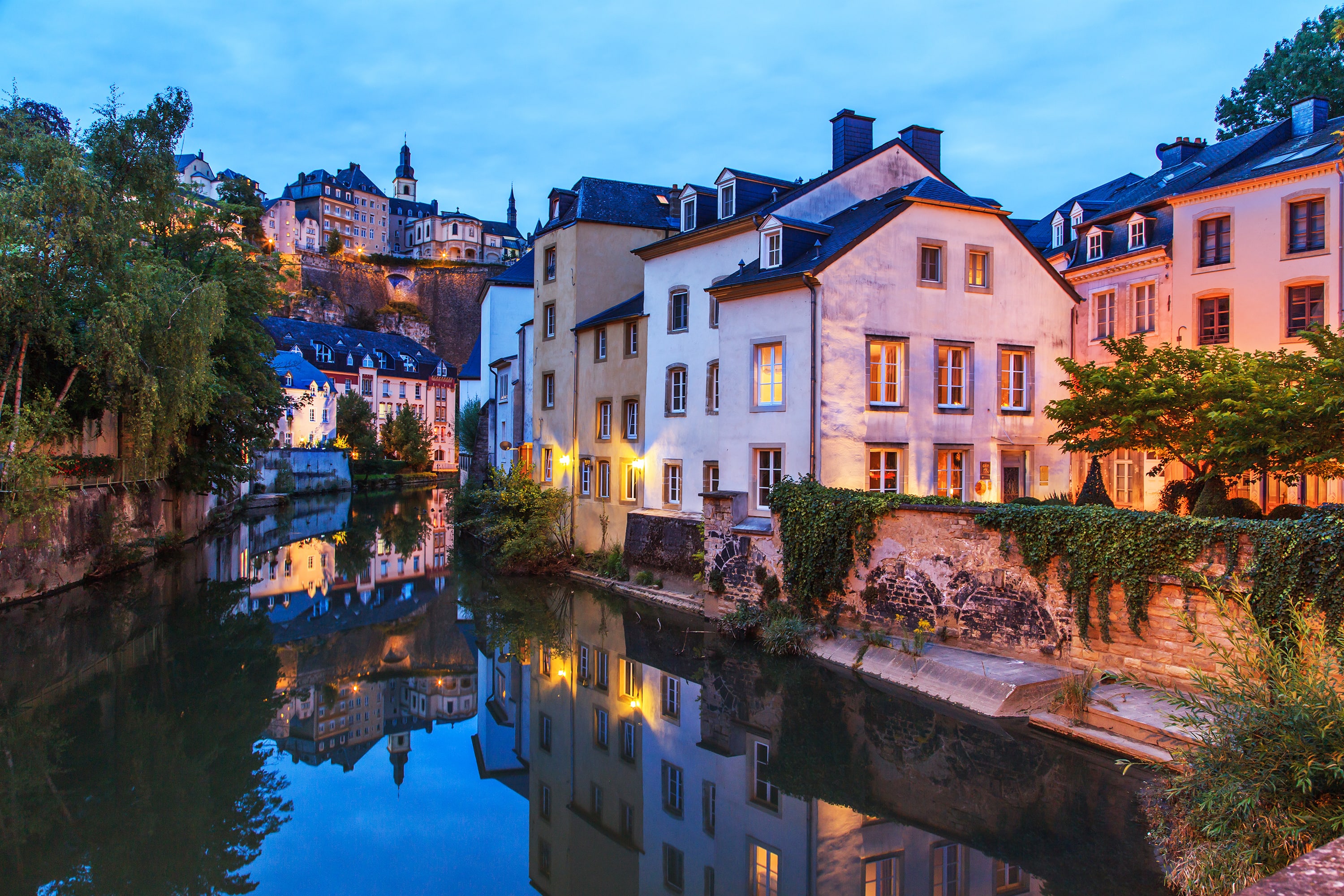 Notre Concept:
Coalition de cafés:
Ventes de bracelets pour entrer dans les lieux de fêtes
Promotions pour les porteurs de bracelets 

Variation des styles de musique
Une ambiance persistante pendant toute la soirée
[Speaker Notes: Nuits des musées]
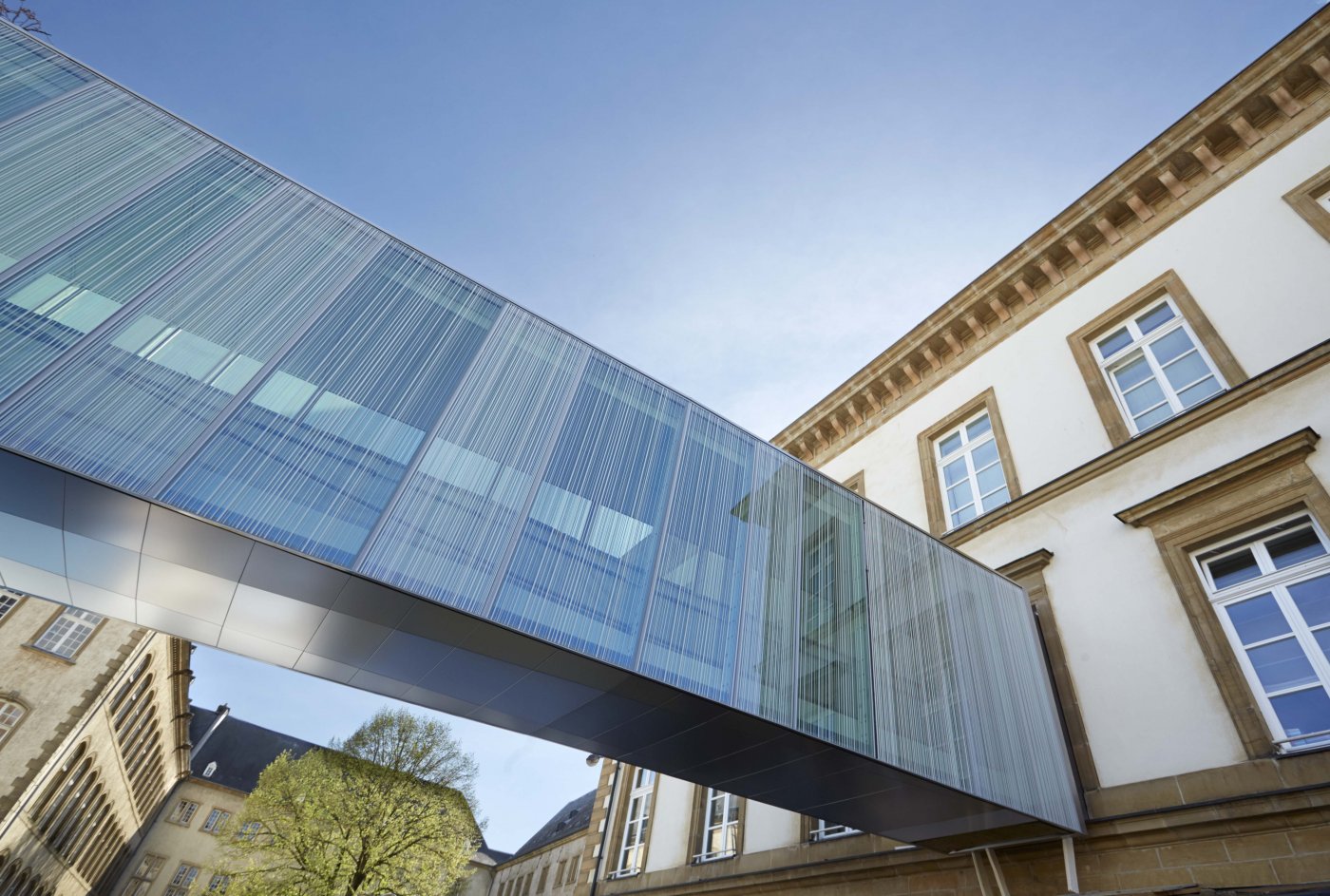 Notre But:
Rendre la ville plus attirante pour sa future clientèle
Créer une union plus forte entre les endroits de loisirs
Une diversité encore plus grande au sein de la ville
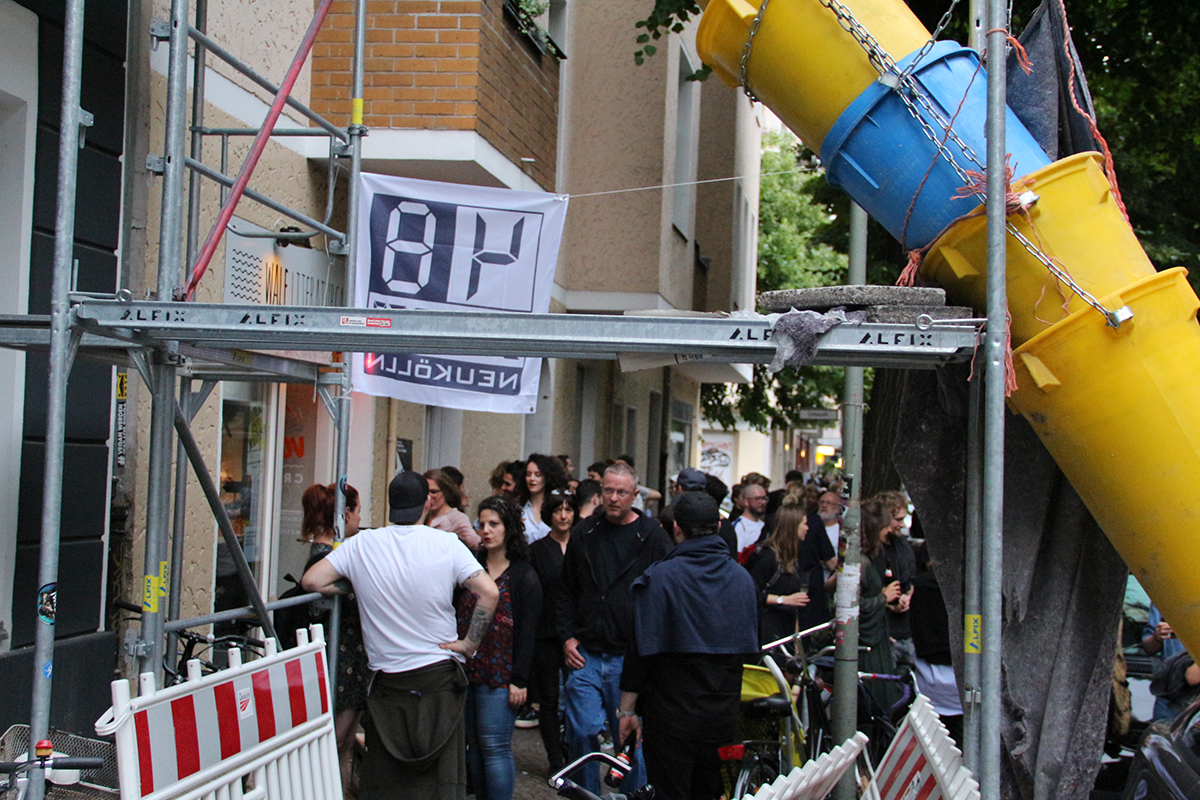 Exemple:48 stunden neukölln
Festival d'art
Pendant 2 jours 1 fois par an à Berlin
Plus de 400 événements individuels
Lieu des différents événements: jardins, appartements privés, caves, églises etc.
Entrée gratuite
Merci pour votre attention